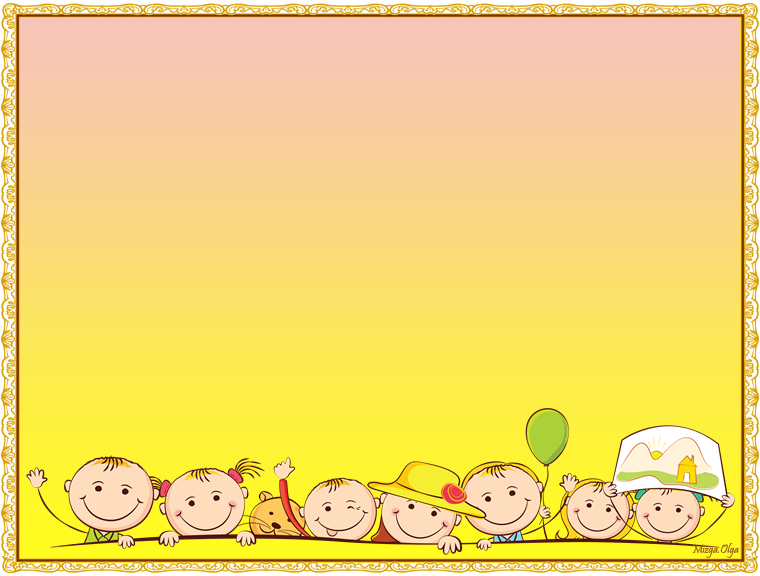 Развитие 
и поддержка
 детской инициативы 
и самостоятельности

Старший воспитатель МДОУ «Колосок»  Зайцева Людмила Николаевнап. ПречистоеЯрославской области
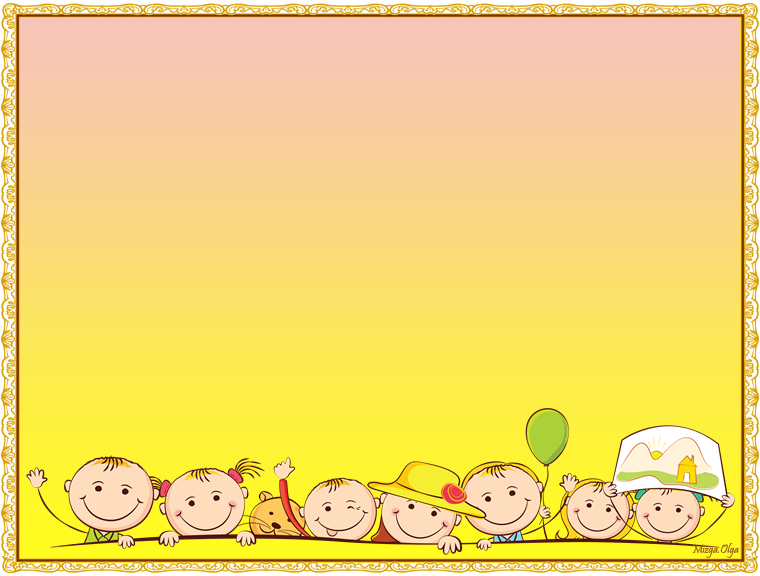 Инициатива –  от латинского initium - начало
Инициатива:
Внутреннее побуждение к новой деятельности, начинание, почин. 
      Руководящая роль в каких-либо действиях.
2. Способность к самостоятельным, активным действиям; предприимчивость. 
3. Активность в начинании, активность продвигать начинания, запускать новые дела, вовлекая туда окружающих людей.
 
Инициатива – внутреннее побуждение к новым действиям, вовлечение окружающих людей в эту деятельность, беря на себя руководящую роль.

Инициатива — первый шаг к творчеству. 
 Для  подавления  инициативы достаточно одного слова или взгляда, 
а чтобы возродить — годы.
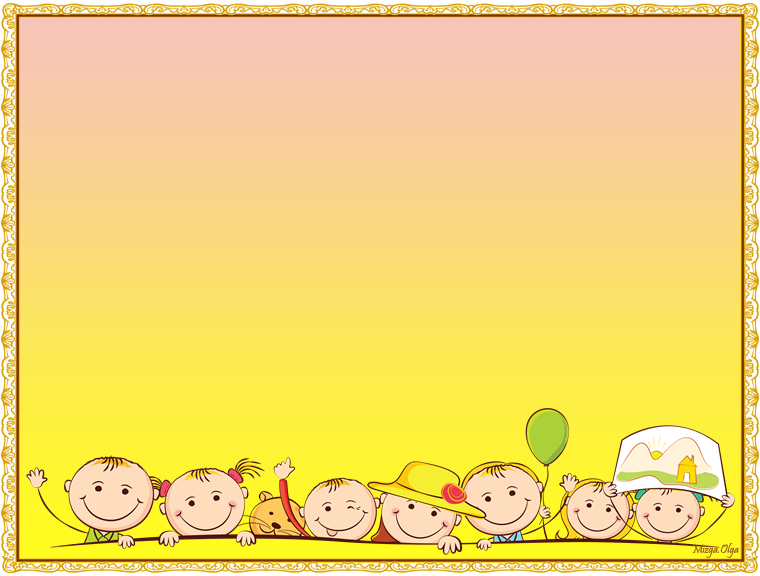 Для инициативной личности характерно
самостоятельность;
произвольность поведения
развитая эмоционально-волевая сфера;
активность в различных видах деятельности;
стремление к самореализации;
общительность;
творческий подход к деятельности;
высокий уровень умственных способностей; 
общая познавательная активность
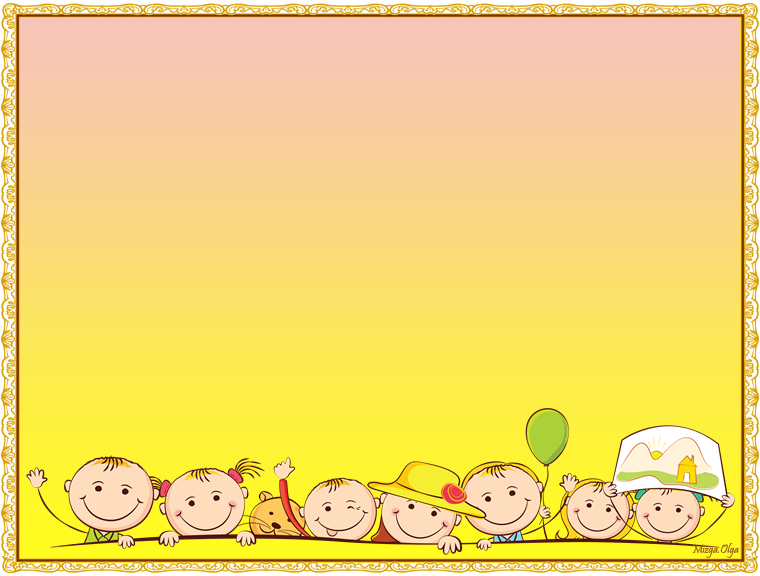 Сферы  детской  инициативы
творческая  инициатива –сюжетная  игра 

 инициатива  продуктивной  деятельности – рисование, лепку, конструктивное моделирование
 
 коммуникативная  инициатива –взаимодействие со сверстниками

познавательная  инициатива –экспериментирование, познавательно-исследовательская  деятельность.
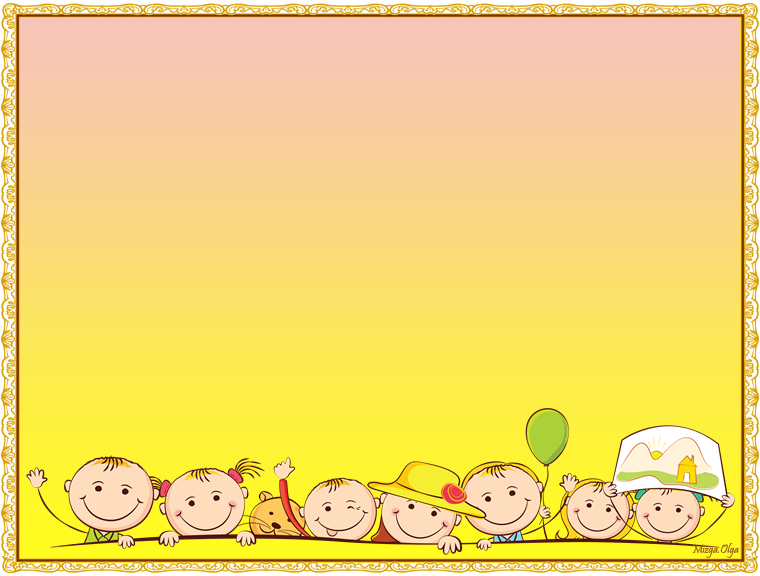 2. Содержательный раздел.
2.1.Содержание психолого-педагогической работы с детьми раннего возраста  -  стр. 28
2.1.1. Содержание психолого-педагогической работы с детьми от 1 года до 2 лет – стр. 31
2.1.1. Содержание психолого-педагогической работы с детьми от 2 лет до 3 лет – стр. 37
2.2. Образовательная деятельность в соответствии с направлениями развития детей от 2 лет до школы – стр. 47 
 2.2.1. Образовательная область «Социально-коммуникативное развитие»  -  стр. 47
 2.2.2. Образовательная область «Познавательное развитие» - стр. 67
 2.2.3. Образовательная область «Речевое развитие»  - стр. 87
 2.2.4. Образовательная область « Художественно-эстетическое  развитие» - стр. 98
 2.2.5. Образовательная область «Физическое  развитие»  - стр. 128
2.3. Психолого – педагогические условия реализации программы
2.3.1.Особенности организации образовательного пространства -  стр. 137
2.3.2. Особенности образовательной деятельности разных видов и культурных практик - стр. 140
2.3.3. Способы и направления поддержки детской инициативы -  стр. 143
2.4. Особенности взаимодействия педагогического коллектива с семьями воспитанников  - стр. 156
2.5.  Иные характеристики содержания Программы -  стр. 161
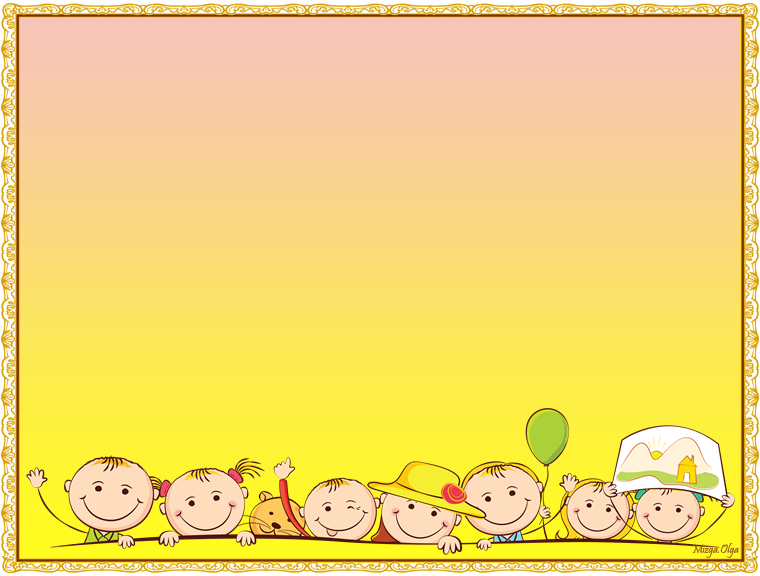 Важнейшие  образовательные  ориентирыПрограммы
Обеспечение эмоционального благополучия детей;
Создание  условий  для  формирования  доброжелательного  и  внимательного отношения детей к другим людям;
Развитие  детской  самостоятельности  (инициативности,  автономии и ответственности);
Создание условий для развития свободной игровой деятельности
Создание условий для развития познавательной деятельности
Создание условий для развития проектной деятельности
Создание условий для самовыражения средствами искусства
Создание условий для физического развития
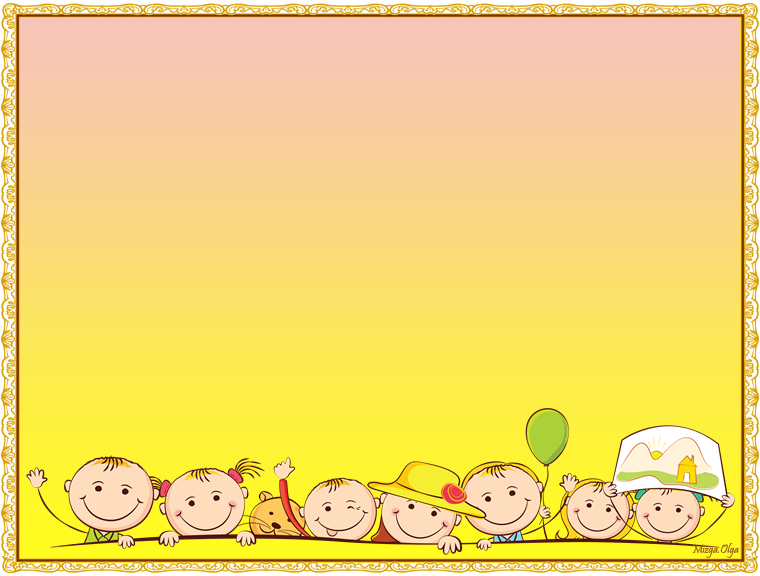 Способы поддержки детской инициативы
Создание предметно-пространственной среды для проявления самостоятельности при выборе ребенка деятельности по интересам;

Организация практической деятельности детей и взрослых;

Творческое сотрудничество педагогов, детей и родителей;

Социокультурное окружение.
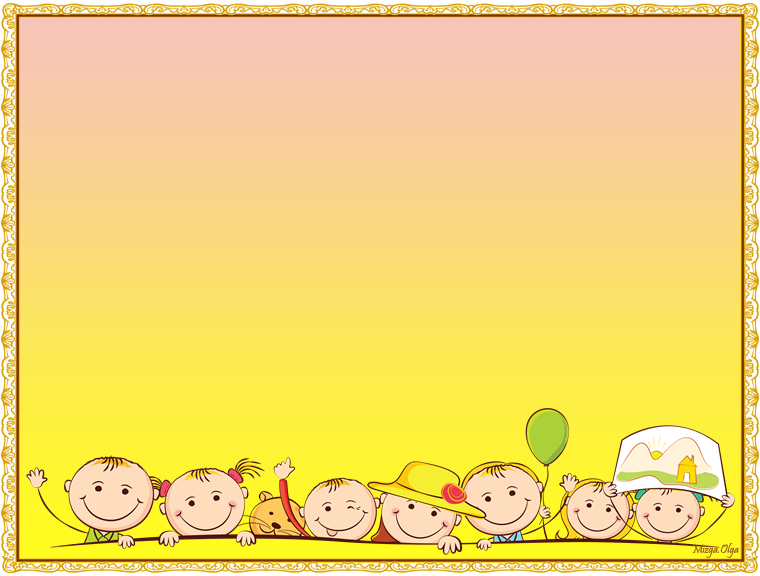 Условия  развития детской инициативы и творческого самовыражения
формирование установок «Я  могу»,  «Я  сумею»;
 
создание ситуации успеха для каждого ребенка:
 «Это очень просто, я тебе помогу»;

предвосхищающая положительная оценка
 « Ты  очень  творческий  ребенок,  у  тебя  все  получится!»
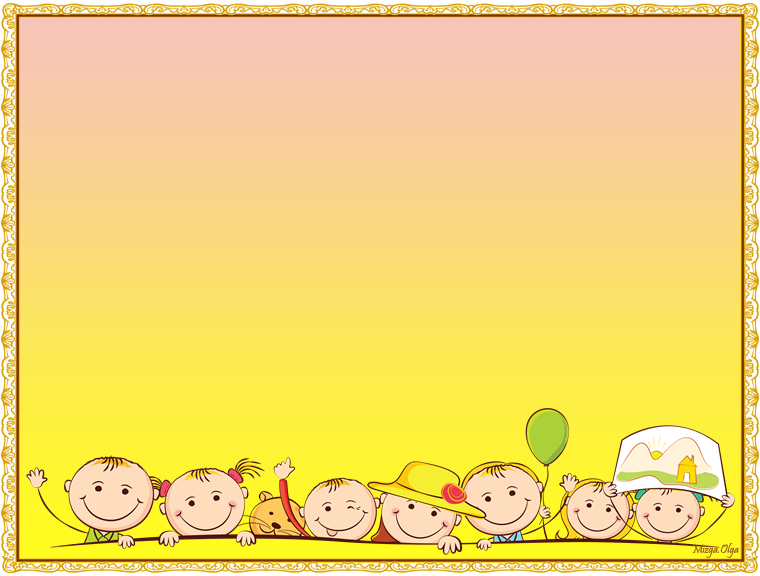 Для поддержки детской инициативы необходимо:
предоставлять детям самостоятельность во всем, что не представляет опасности для их жизни и здоровья, помогая им реализовывать собственные замыслы; 
отмечать и приветствовать даже минимальные успехи детей; 
не критиковать результаты деятельности ребенка и его самого как личность. 
формировать у детей привычку самостоятельно находить для себя интересные занятия; приучать свободно пользоваться игрушками и пособиями; 
поддерживать интерес ребенка к тому, что он рассматривает и наблюдает в разные режимные моменты. 
для поддержки инициативы в творческой,  досуговой деятельности по указанию ребенка создавать для него все необходимые условия; 
содержать в открытом доступе  игрушки, игры, различные материалы и атрибуты; 
поощрять различные творческие начинания ребенка.
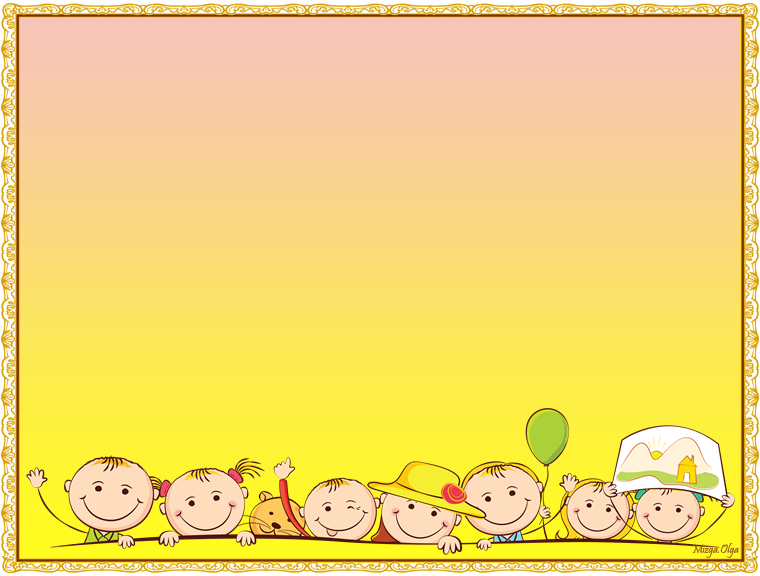 Для  поддержки  детской инициативы  необходимо
Предоставлять детям самостоятельность во всем, что не представляет опасности для их жизни и здоровья, помогая им реализовывать собственные замыслы
Формировать у детей привычку самостоятельно находить для себя интересные занятия 
Приучать свободно пользоваться игрушками и пособиями
Содержать в открытом доступе игрушки, игры, материалы и атрибуты.
Создавать разнообразные условия и ситуации, побуждающие детей к активному применению знаний, умений, способов деятельности в личном опыте постоянно расширять область задач. 
Постепенно выдвигать перед детьми более сложные задачи, требующие сообразительности, творчества, поиска новых подходов, поощрять детскую инициативу
Отмечать и приветствовать даже минимальные успехи детей
 Не критиковать результаты деятельности ребенка и его самого как личность.
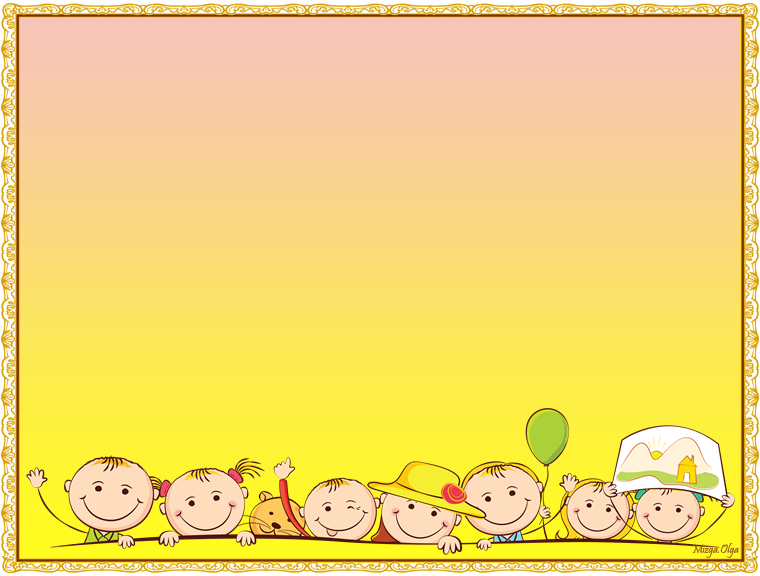 Для  поддержки  детской инициативы необходимо
Поддерживать интерес ребенка к тому, что он рассматривает и наблюдает в разные режимные моменты.
Поощрять различные творческие начинания ребенка.
Проявлять внимание к вопросам детей, побуждать и поощрять их познавательную активность, создавая ситуации самостоятельного поиска решения возникающих проблем.
Создавать различные ситуации, побуждающие детей проявить инициативу, активность, совместно найти правильное решение проблемы
Создавать ситуации, в которых дошкольники приобретают опыт дружеского общения, внимания к окружающим.
Показывать детям рост их достижений, вызывать у них чувство радости и гордости от успешных самостоятельных, инициативных действий.
Поддерживать стремление к положительным поступкам, способствовать становлению положительной самооценки, которой ребенок начинает дорожить.
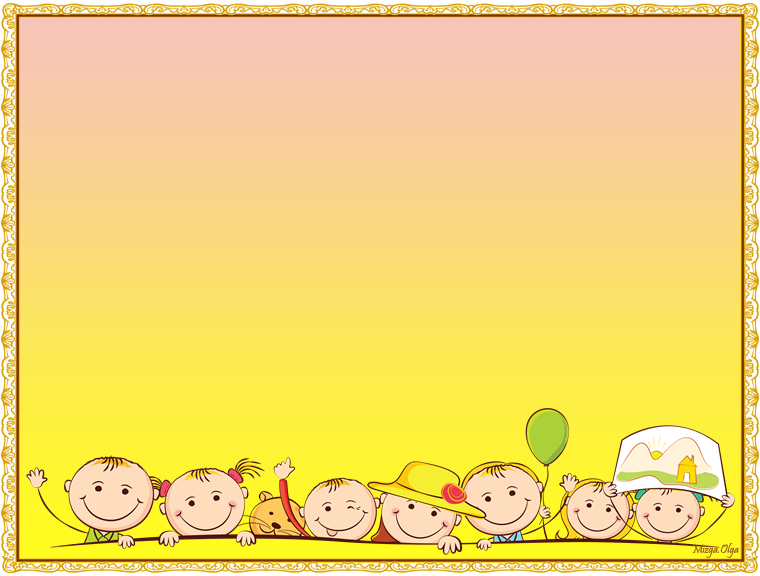 Спасибо 
за
 внимание